MISURIAMO LA VELOCITA’di un moto rettilineo uniformemente accelerato.
Esperimento
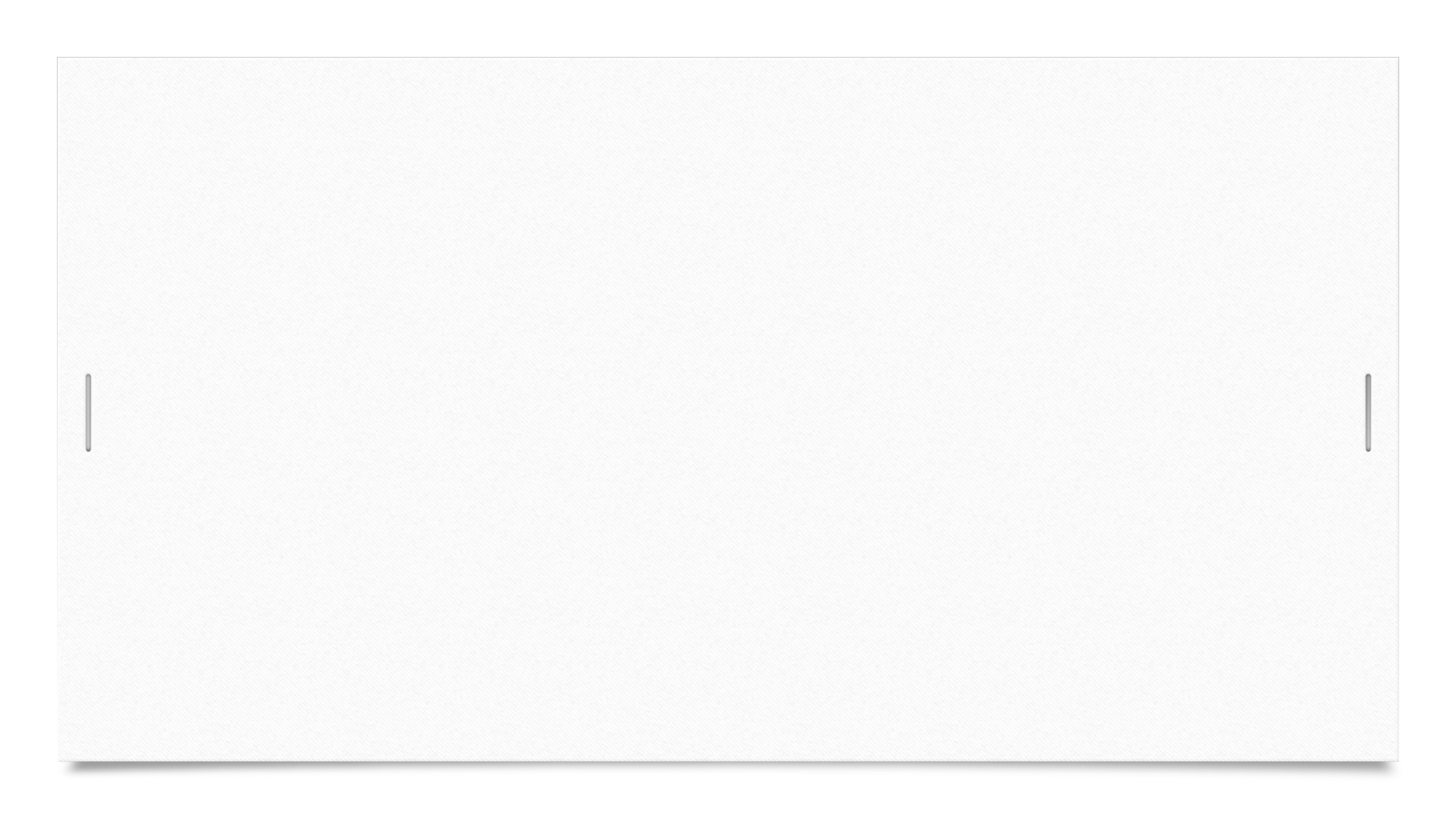 MATERIALE:
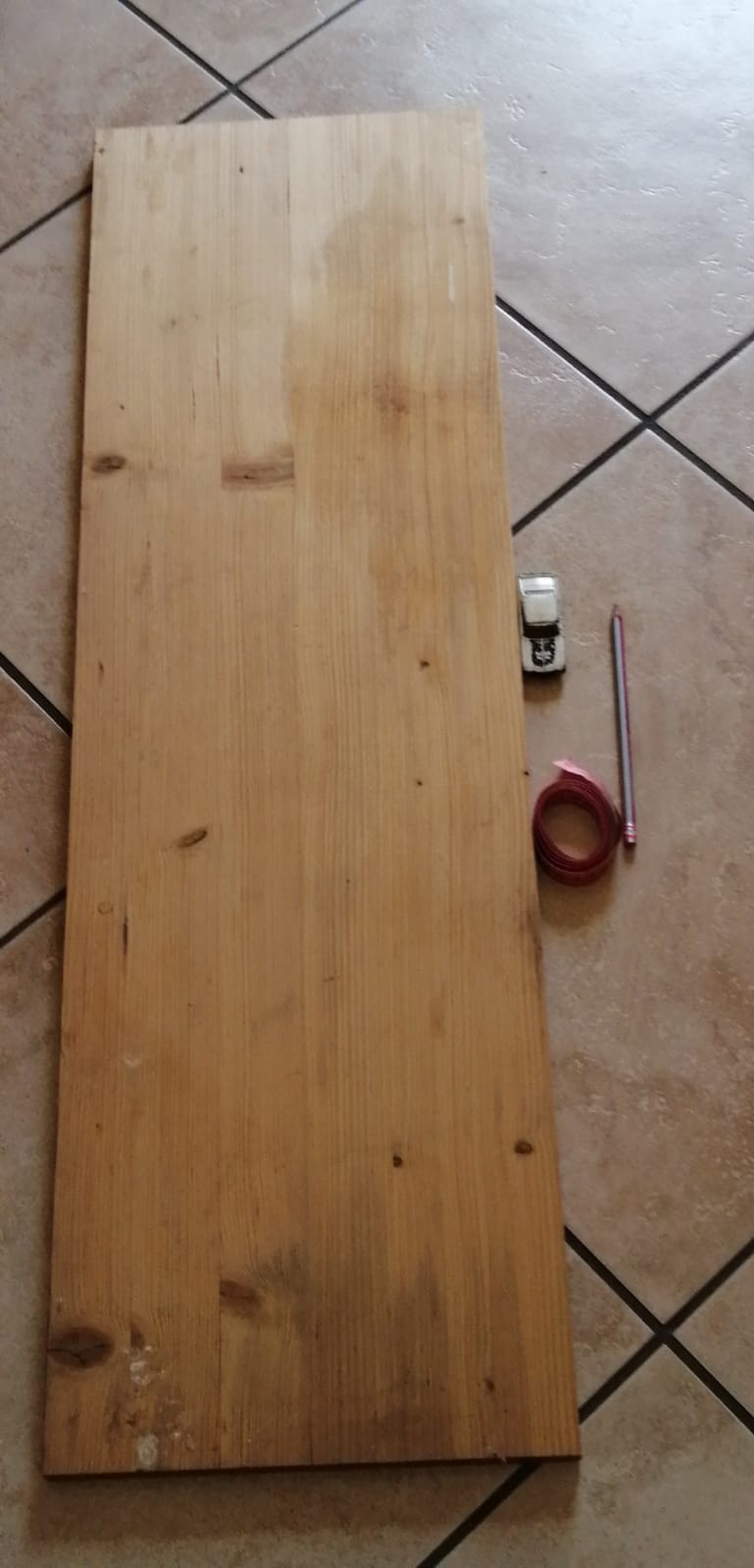 Un asticella di legno come rampa,
una macchinina,
un cronometro,
un metro, 
un gessetto.
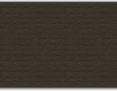 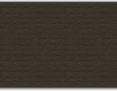 Che cos’è un moto rettilineo uniformemente accelerato?
Quando un corpo si muove in una traiettoria rettilinea con accelerazione costante nel tempo. Per conoscere la velocità dobbiamo fare :
V = Accelerazione costante*tempo.
Se vogliamo calcolare la distanza la formula è:
S=1/2*Accelerazione costante*tempo al quadrato.
PROCEDURA:
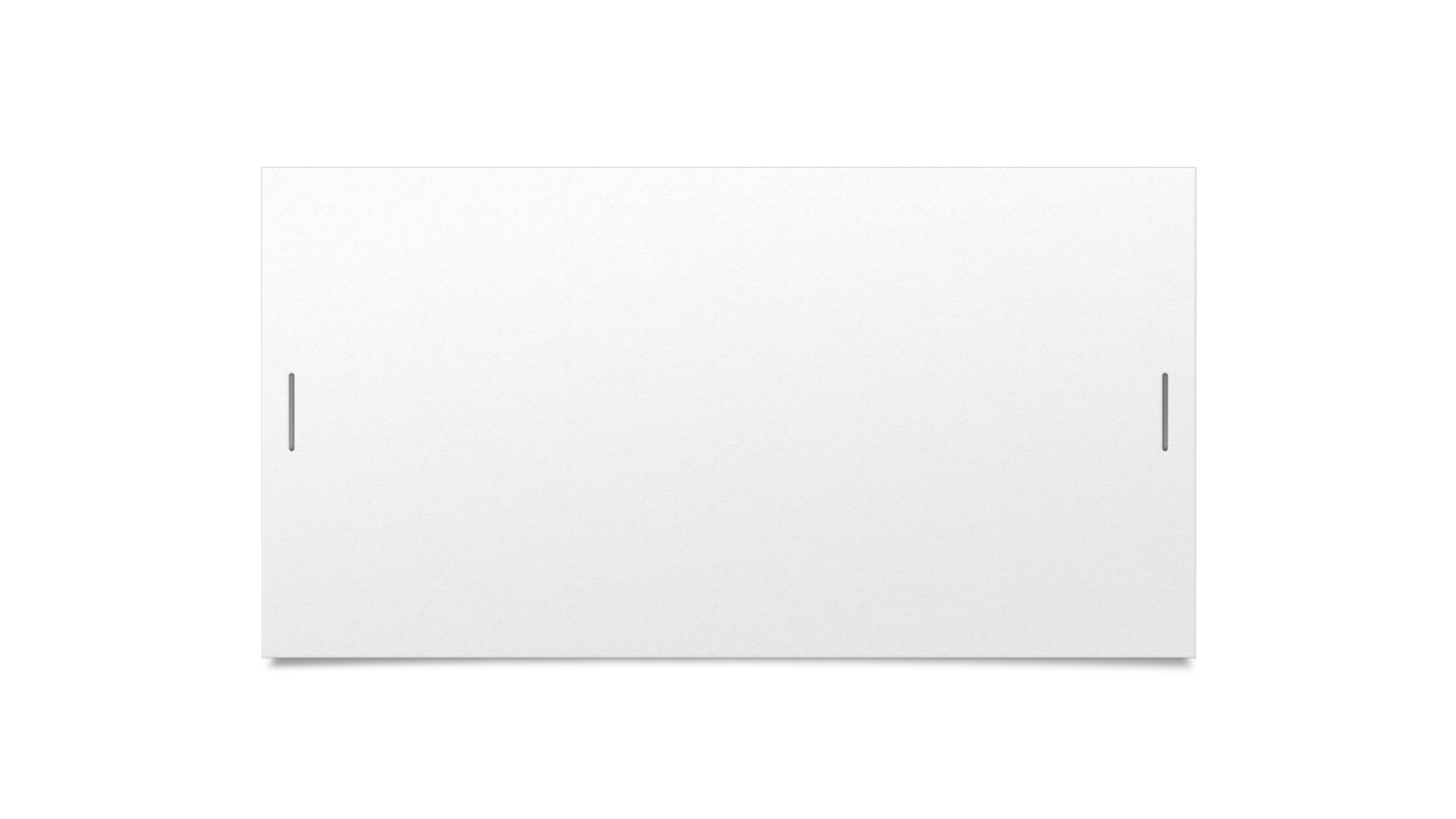 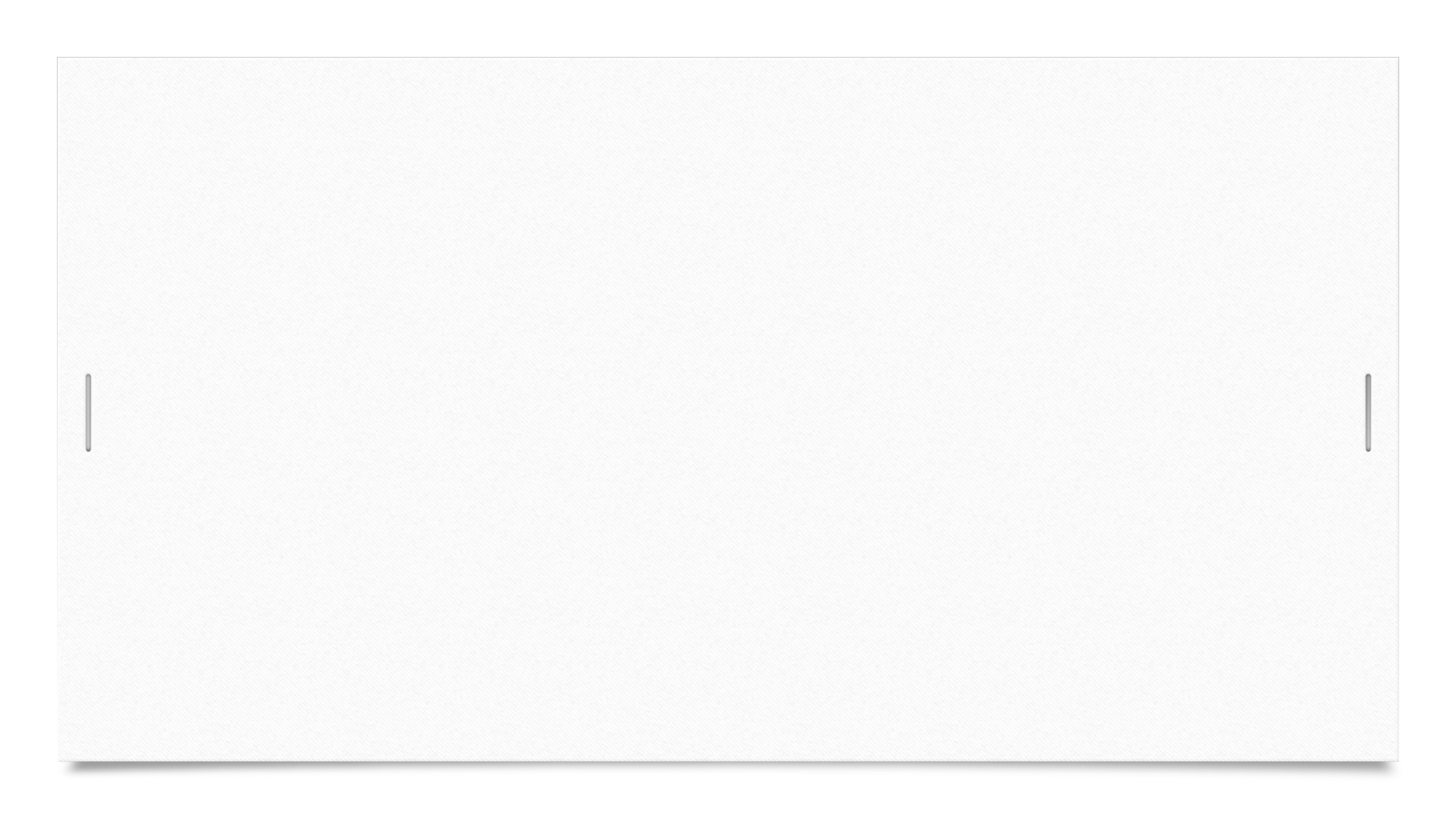 In questa foto sto  tracciando la prima linea.
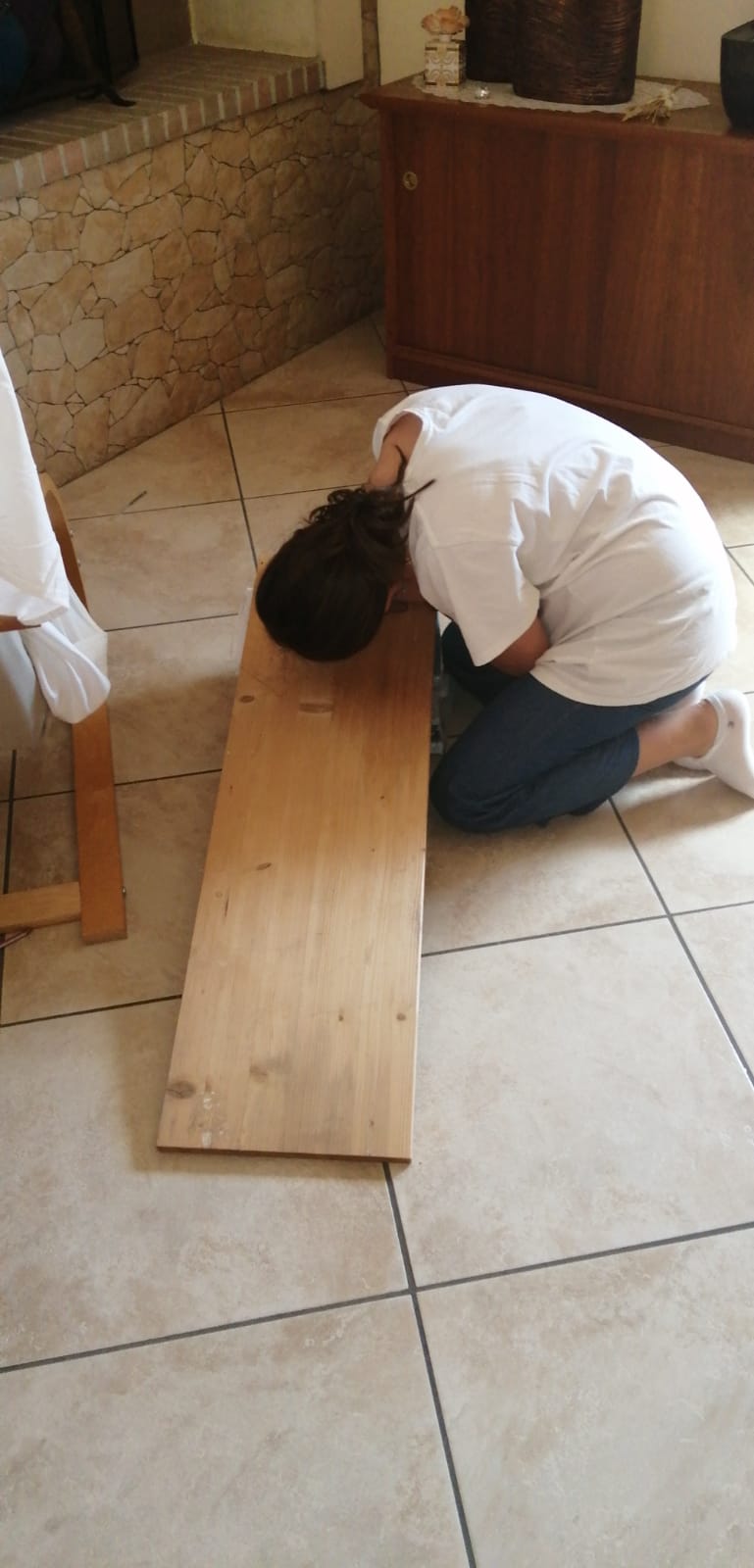 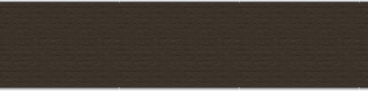 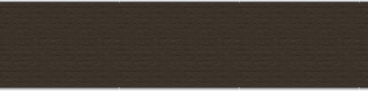 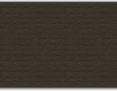 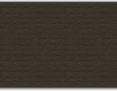 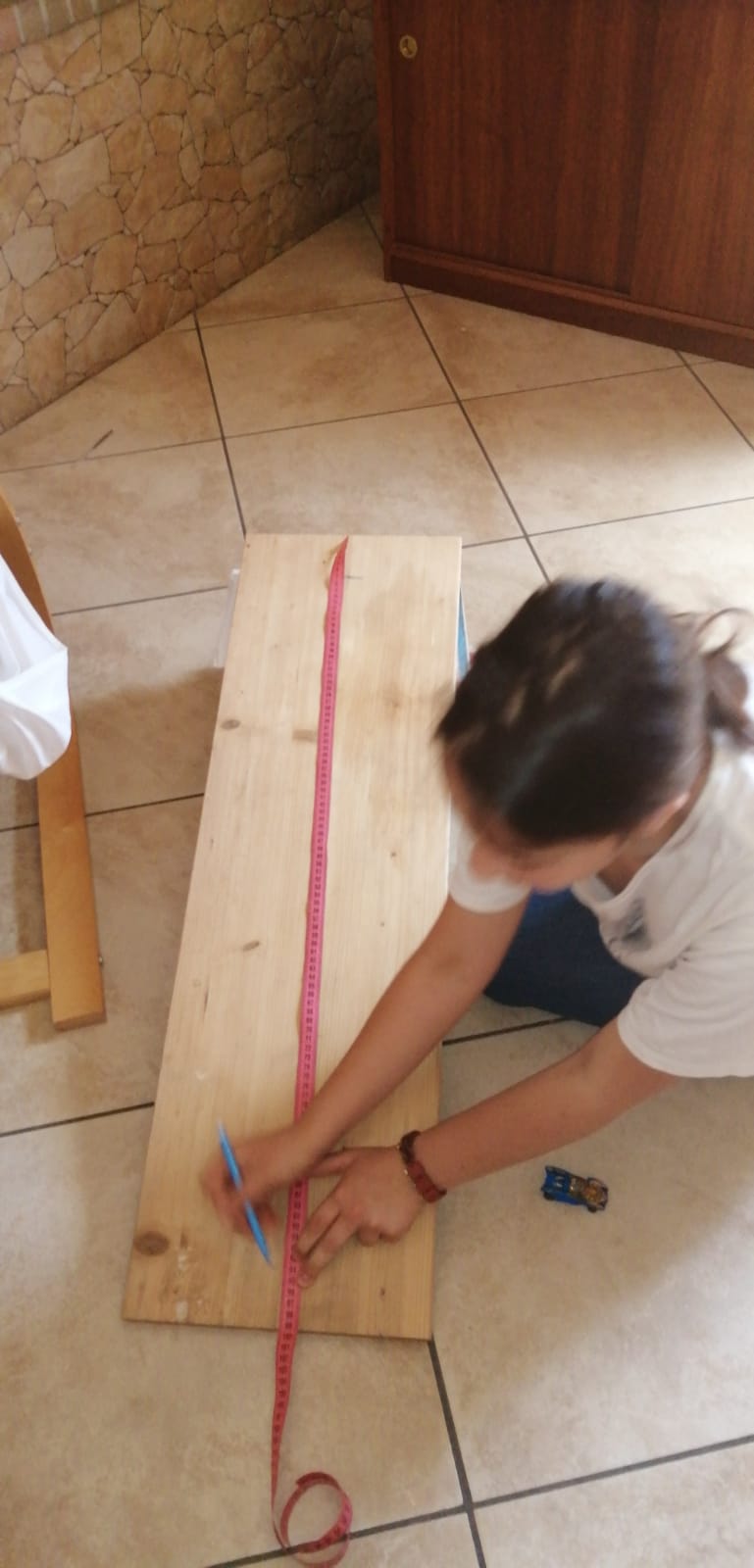 In questa foto sto misurando con il  metro,1 me traccio la seconda  linea.
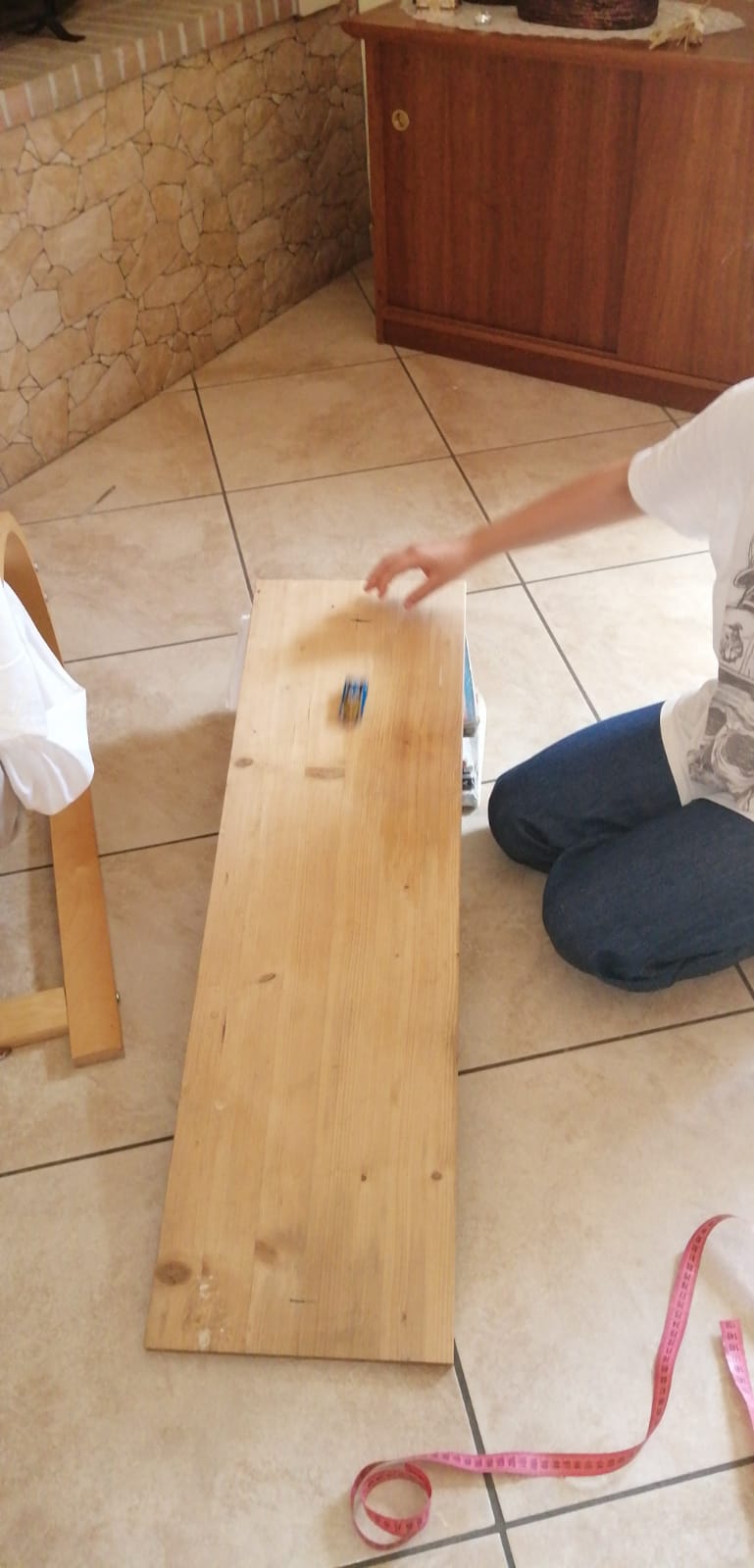 Adesso è partita la macchinina.Come possiamo vedere la foto esce sfocataperché la macchinina non è ferma ma in movimento.
Che cos’è l’ accelerazione?
L’accelerazione è la rapidità con cui la velocità varia, sia che essa aumenti sia che diminuisca . L’accelerazione che interessa un corpo è la variazione della sua velocità divisa per l’intervallo di tempo in cui si è verificata.
OSSERVAZIONI.1:
1-  La macchinina ha un moto rettilineo uniformemente accelerato.
2-  La misurazione del tempo effettuata da mia mamma secondo me non è precisa.
3-  La precisione della  misura del tempo impiegato dalla macchinina lo possiamo migliorare facendo più misurazioni.
OSSERVAZIONI.2:
4-  La velocità della macchinina la possiamo aumentare inclinando l’ asticella.
5- Misurando il tempo che ha impiegato la macchinina a percorrere un metro ho potuto calcolare l’accelerazione ed in fine la velocità.
Esperimento eseguito da
RUSSO ANNAMARIA
2^ B tp